2020 CFMA Conference
WIFI Password: BRAYNTaxIncentives
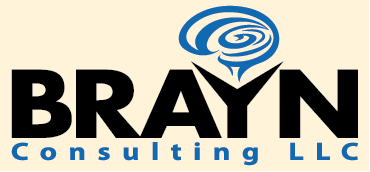 New Opportunities in 2020 for Construction Tax Incentives
Kevin Sullivan, PE
2
Kevin P. Sullivan, PE, HERS RATER Partner
Experience
10 years design & construction
Licensed Prof. Engineer in 30+ states
R&D Tax Credits
179D & 45L Energy Efficient Incentives
Cost Segregation

Education
B.S.C.E– University of Houston


Resides in Houston, TX with wife and 2 children
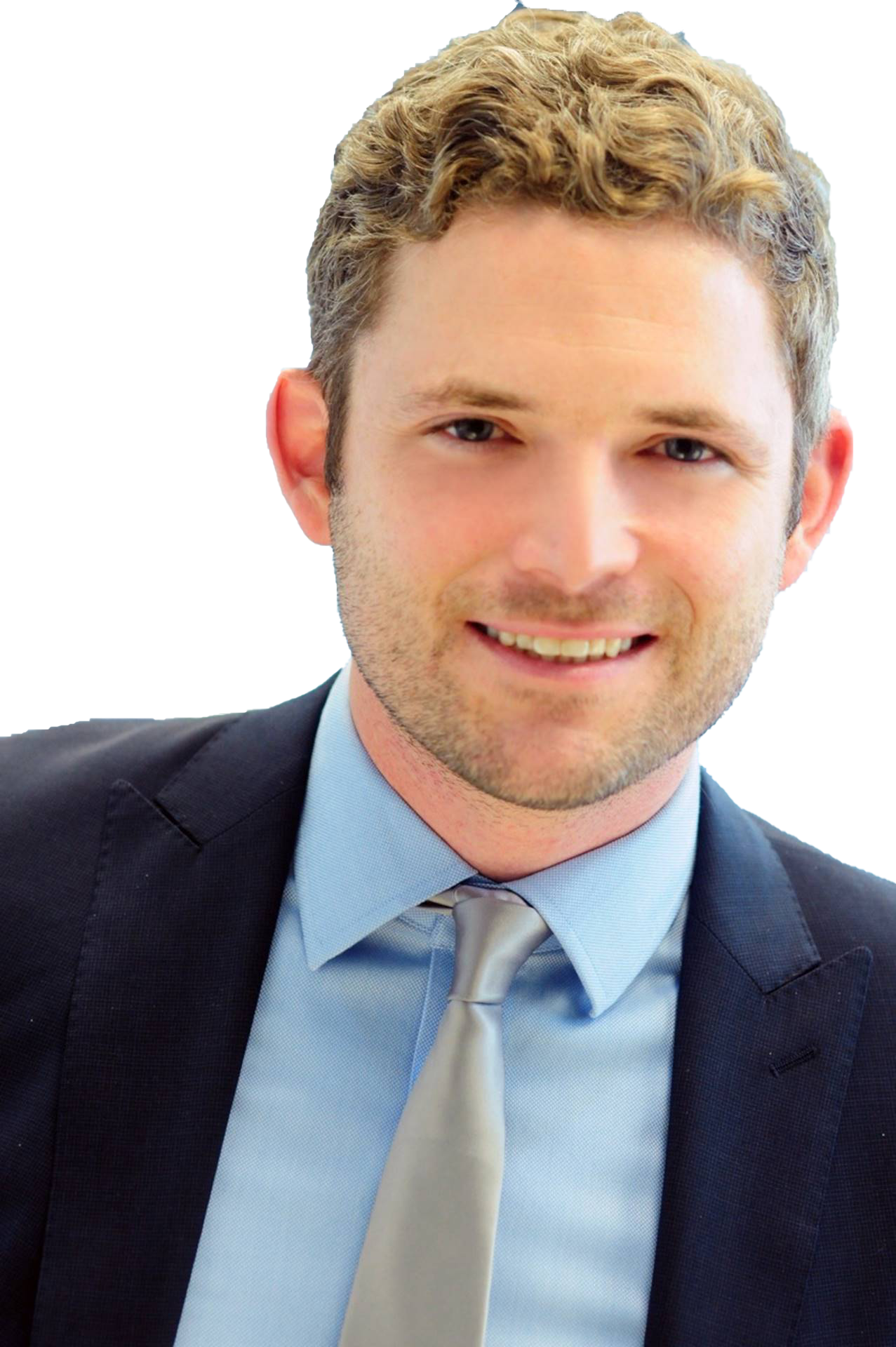 03
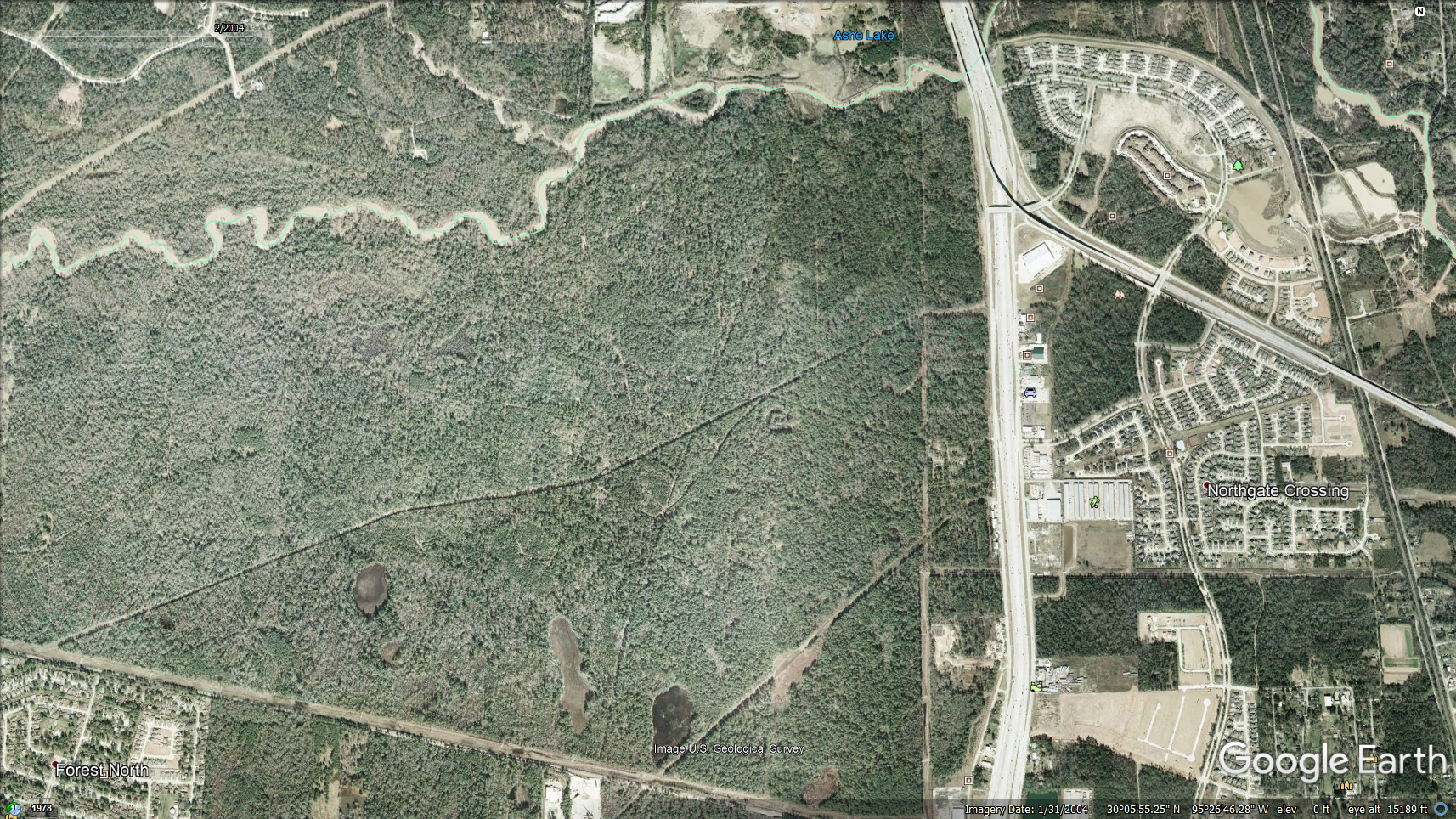 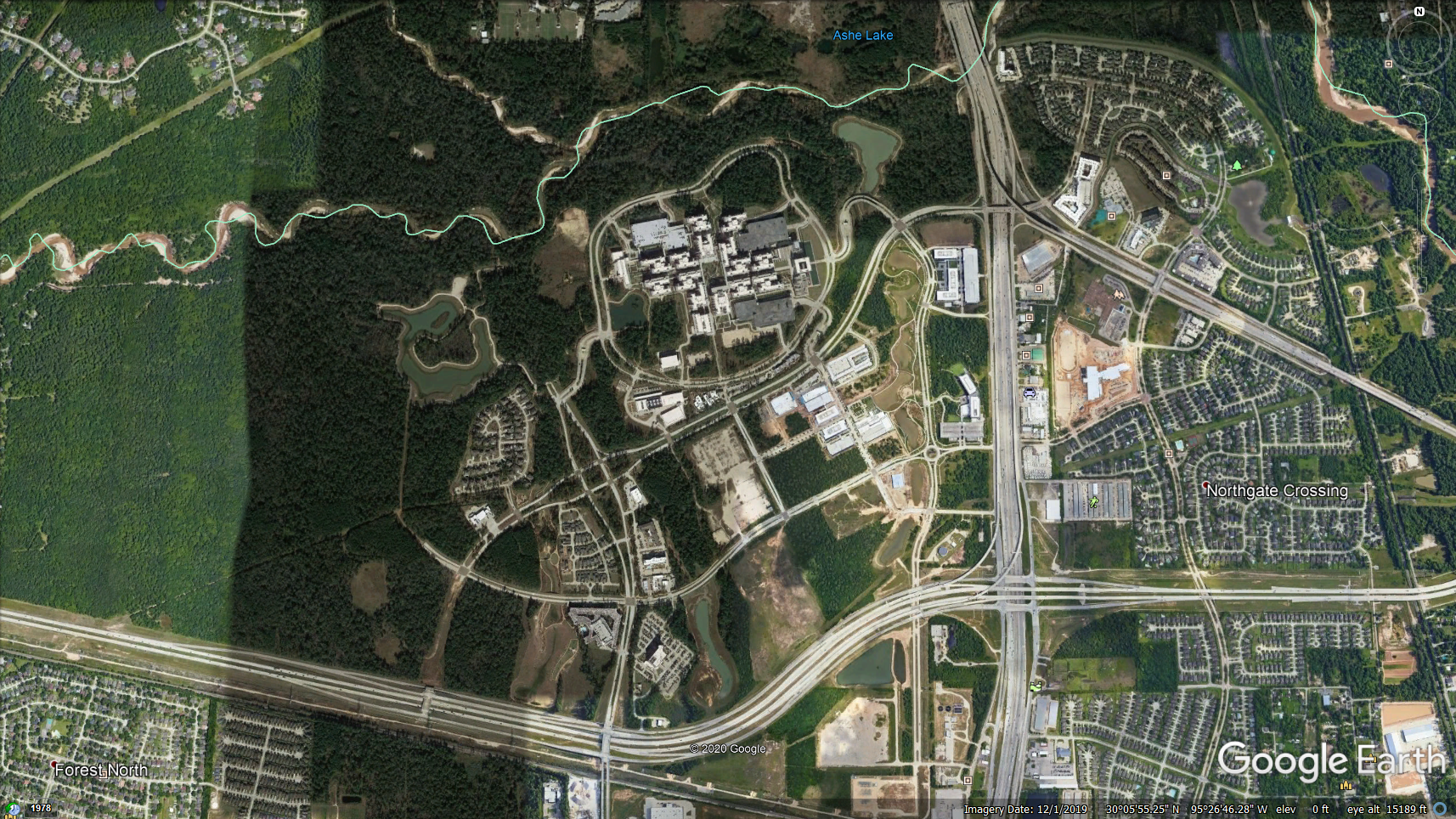 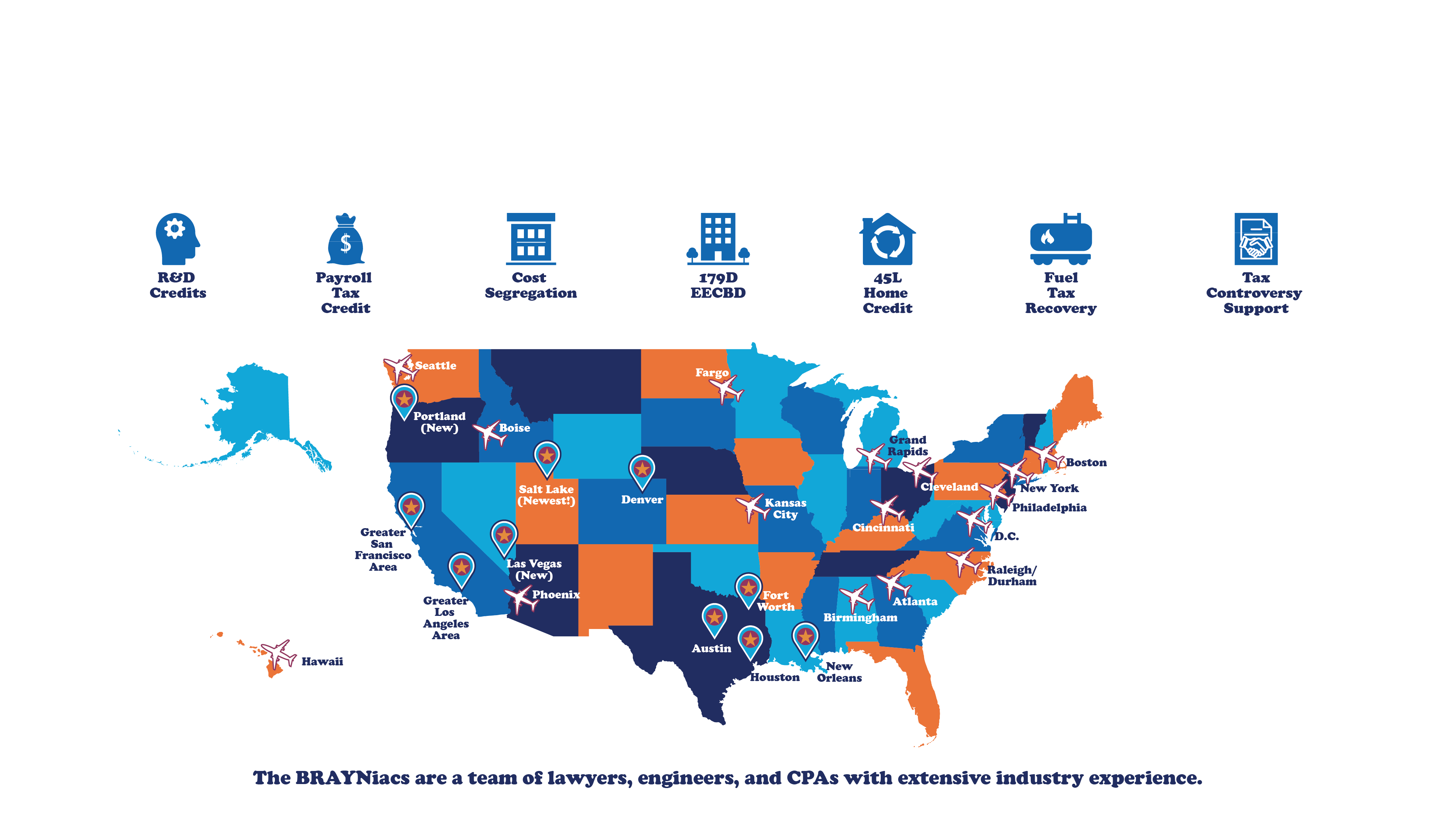 06
45L EnergyEfficient HomeTax Credit
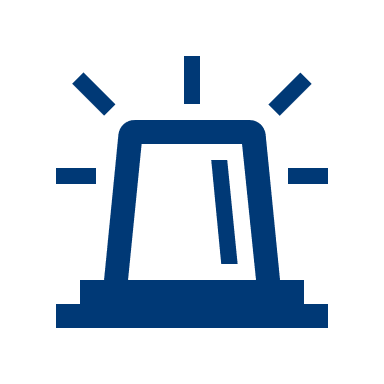 Extended 12/20/2019 
for 2018 – 2020 Tax Years
45L TAX CREDIT BASICS
}
3 stories or less
08
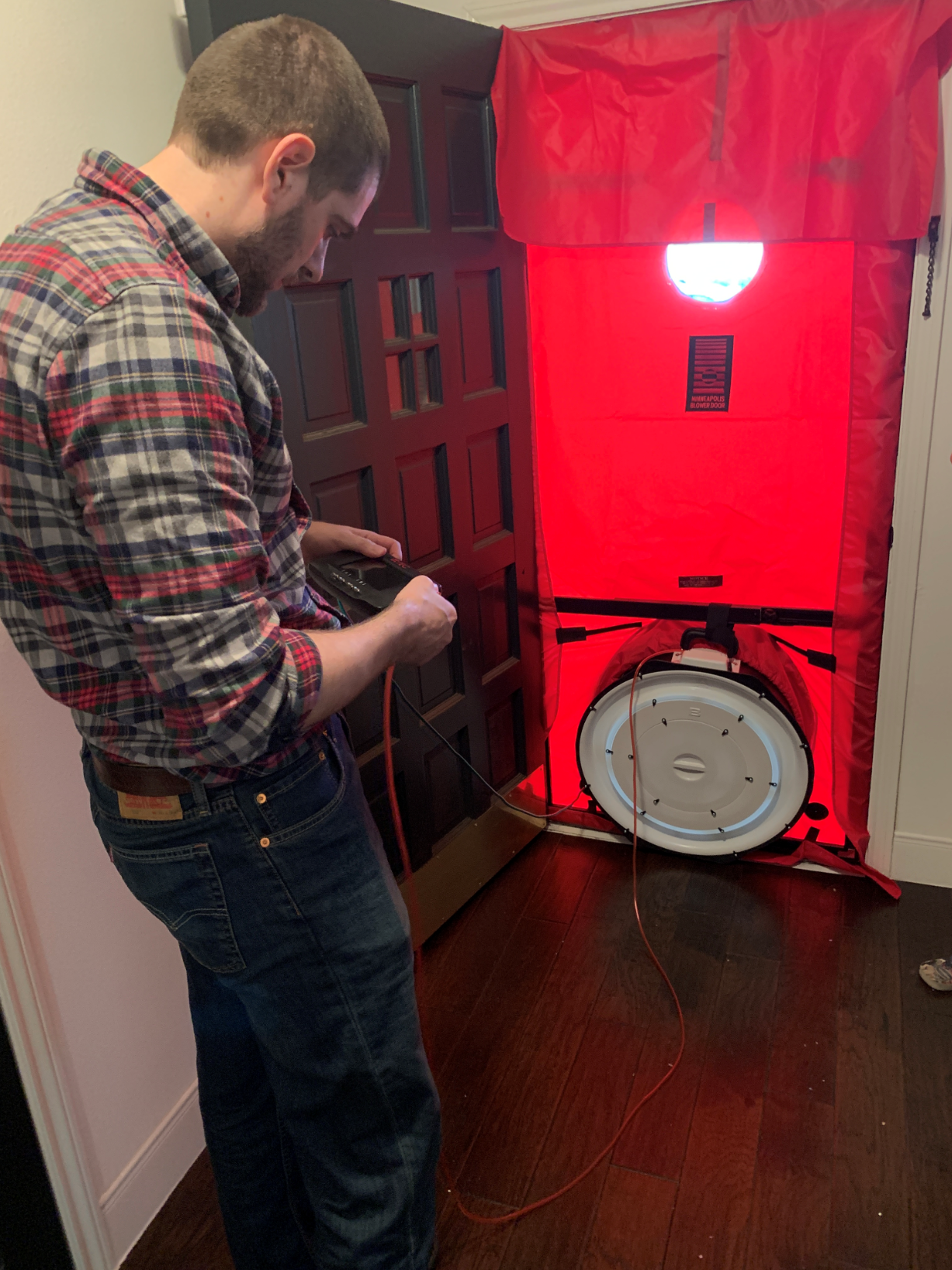 45L Home Builder Case Study
Mailed 2,500+ homeowners requesting testing & inspection
Offered Free Energy Audit, $50 Gift Card
Testing/inspecting vacant 2020 homes
9
45L Apartment Developer Case Study
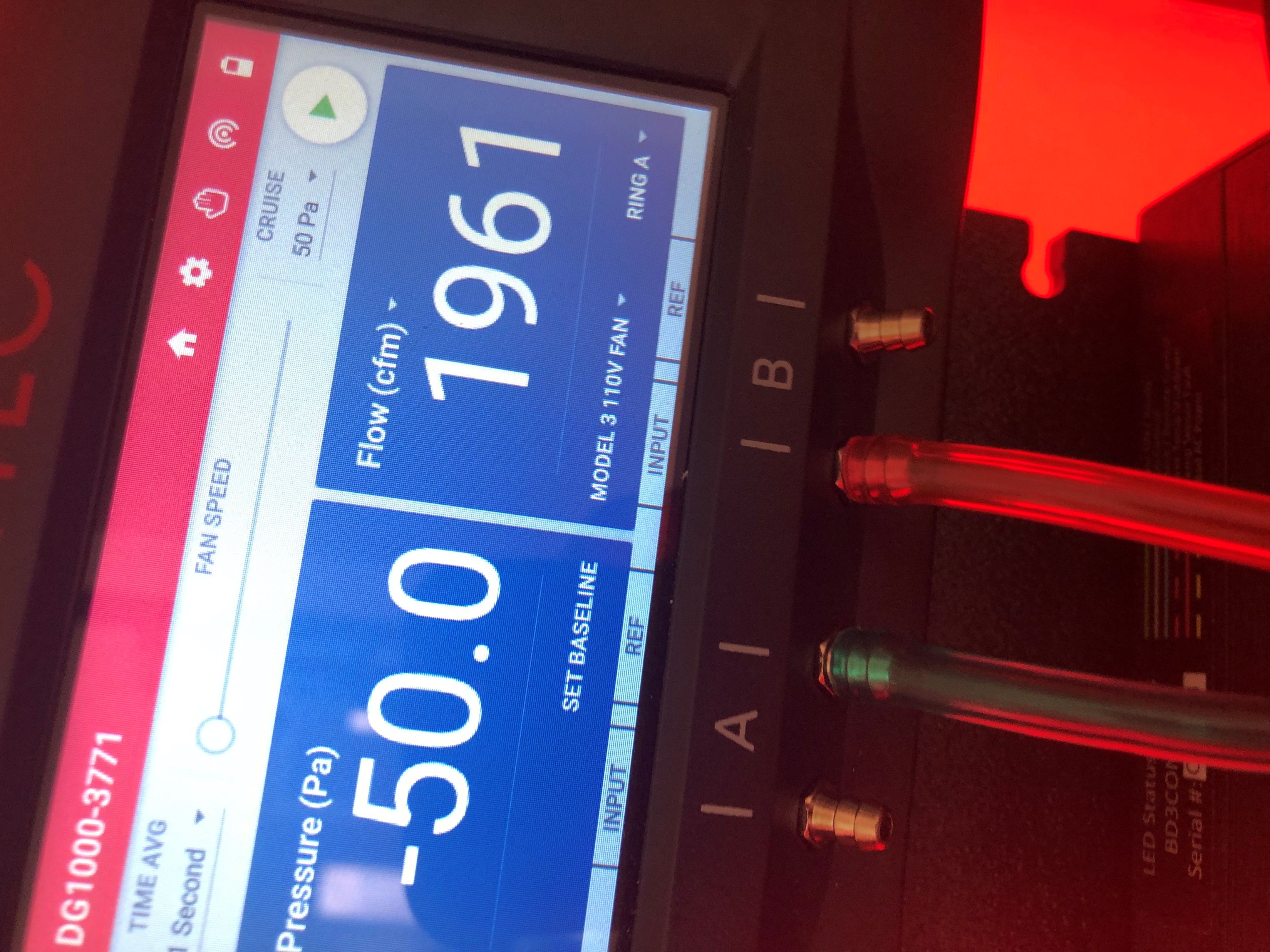 Amended prior returns and claimed all credits in 2019
Apartment renters given notice for inspections by property management company
10
NEW OPPORTUNITIES
45L Tax Credits
$2,000 Tax Credit per Home/Unit
Home Builders & Apartment Developers
Awareness is low
Recently extended
Virtual inspections
11
179D EnergyEfficient CommercialBuildingDeduction
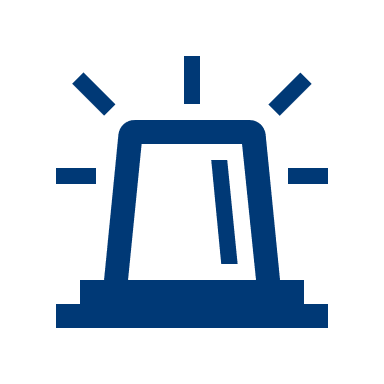 Extended 12/20/2019 
for 2018 – 2020 Tax Years
179D ENERGY EFFICIENT INCENTIVE BASICS
13
GOVT OWNER MUST ALLOCATE 179D INCENTIVE
Architect
Mechanical Engineer
Electrical Engineer
MEP Engineer
General Contractor
Mechanical Subcontractor
Electrical Subcontractor
Controls Companies
Specialty Designers/Contractors
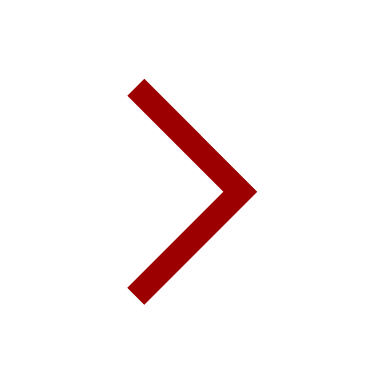 K-12 Schools
State University Buildings
City, Town, County
Prisons
Airports, Port Authority
State/County Hospitals
Military
General Services Admin (GSA)
14
179D CASE STUDY – PERFORMANCE  CONTRACTOR
Study Highlights

Combined w/ R&D Study

Leveraged ERP to ID projects

Received allocations on 80%+ of projects pursued

100% fully sustained under audit without requiring appeals process
15
TAX CONTROVERSY
LB&I Compliance Campaign 11/03/2017 – issue-based examinations

IRS Office of Chief Council Memo 11/28/2018 – eligibility of designers and builders, with particular scrutiny on contractors

LB&I Practice Unit 12/18/2018 - addressing taxpayer requirements

US vs. Quebe 01/25/2019 – electrical contractor claimed 179D for lighting work on government buildings. Informative for implications based on placed in service dates, eligibility as designer, and allocation letter process
16
NEW OPPORTUNITIES
45L Tax Credits
$2,000 Tax Credit per Home/Unit
Home Builders & Apartment Developers
Awareness is low
Recently extended
Virtual inspections

179D Tax Deductions
Architects, Engineers, & Contractors       Govt Buildings
Recently extended
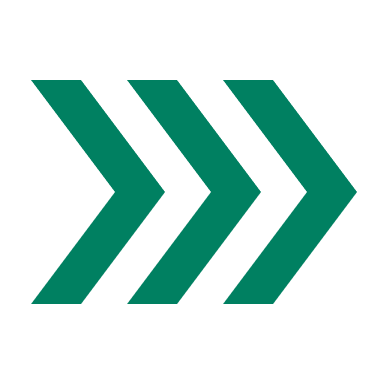 17
R&D Tax Credits
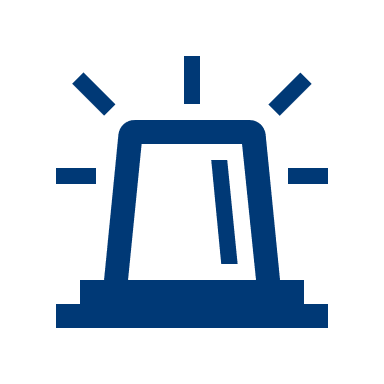 New Opportunities from
TCJA, CARES Act
R&D Tax Credit Basics
19
R&D 4-PART TEST
BUSINESS COMPONENT FOR PERMITTED PURPOSE:
New or improved 
Business component: Product, process, technique, formula, invention, or computer software
Purpose: Functionality, performance, quality, reliability, or durability
UNCERTAINTY:
Capability,
Methodology, or 
Final or appropriate design of the business component
TECHNOLOGICAL IN NATURE:
Process of experimentation based on engineering, physics, chemistry, biology, or computer science
Existing principles are OK
PROCESS OF EXPERIMENTATION:
Systematic evaluation of one or more alternatives
Systematic trial and error process
“Evaluating solutions to overcome a technical uncertainty”
20
“Funded” Projects
RIGHTS:  The taxpayer retains substantial rights in the research.  Rights need not be exclusive (a right to use the results of research in the taxpayer’s business is sufficient). 
Lockheed Martin Corp. v. United States, 210 F.3d 1366, 1375 (Fed. Cir. 2000). Populous Holdings, Inc v. Commissioner of Internal Revenue (Docket No. 405-17) (2019)

ECONOMIC RISK:  The amounts payable under the agreement are contingent on the success of the research.  Taxpayer must bear the expense or risk thereof even if research is unsuccessful.
Geosyntec Consultants, Inc. v. United States, 9:12-cv-80334 (S.D. Fla. 4/15/13)
21
R&D FOR ELECTRICAL CONTRACTOR
Example Qualifying Activities
Electrical Design & Engineering
Preconstruction Design Assist
Temp Services Design
Programming and Configuration 
Value Engineering 
Systems Design & Const. Coordination
22
R&D FOR GENERAL CONTRACTOR
Example Qualifying Activities
Engineering & Design
Value engineering 
Means & methods
BIM
System detailing
Shop drawing design & engineering
New/improved fabrication processes
23
CARES ACT – NOL Changes
NOLs from 2018-2020 can be carried back 5 previous tax years 
80% limitation repealed
Works in tandem with 179D Tax Deductions in 2018-2020
NOLs carried back can open opportunities in closed in tax years such as R&D tax credits

Recent article: https://brayn.com/cares-act-revises-nol-rules-and-opens-door-for-unclaimed-rd-tax-credits/
24
NEW OPPORTUNITIES
45L Tax Credits
$2,000 Tax Credit per Home/Unit
Home Builders & Apartment Developers
Awareness is low
Recently extended
Virtual inspections

179D Tax Deductions
Architects, Engineers, & Contractors
Recently extended

R&D Tax Credits
Available to many industries
New opportunities with AMT, NOL changes
Payroll of $1M+ or potential QREs of at least $500k
25
ELIGIBLE TAXPAYERS
45L Tax Credit
179D Tax Incentive
Multifamily Developers NAICS 236117, 531110 
Home Builders NAICS 236117
Assisted Living Developers NAICS 236117, 531110 
Student Housing Developers NAICS 236117, 531110 
Affordable Housing Developers NAICS 236117, 531110
Real Estate Investors NAICS 236117, 531110
Residential Rental Property NAICS 236117, 531110
Commercial Property NAICS 531120, 531190 
General Contractors NAICS 236220 
Mechanical Subcontractors NAICS 238220
Electrical Subcontractors NAICS 238210
Controls Companies NAICS 238210
Specialty Contractors NAICS 238150, 238160
Architecture NAICS 541310
Mechanical Engineering NAICS 541330
Electrical Engineering NAICS 541330
MEP Engineering NAICS 541330
26
ELIGIBLE TAXPAYERS
R&D Tax Credit
Nonresidential Building Construction NACIS 236200
Other Heavy & Civil Engineering Construction NACIS 237990
Foundation, Structure, & Building Exterior Contractors NACIS 238100
Electrical Contractors NACIS 238210
Plumbing, Heating, & Air-Conditioning Contractors NACIS 238220
Other Building Equipment Contractors NACIS 238290
Building Finishing Contractors NACIS 238300
Other Specialty Trade Contractors NACIS 238900
Manufacturing Section 31 - 33
Oil & Gas Extraction NACIS 211110
Breweries NACIS 312120
Wineries NACIS 312130
Distilleries NACIS 312140
Pharmaceuticals & Medicine NACIS 325410
Other Misc. Manufacturing NACIS 339900 
Architectural Services NACIS 541310
Engineering Services NACIS 541330
27
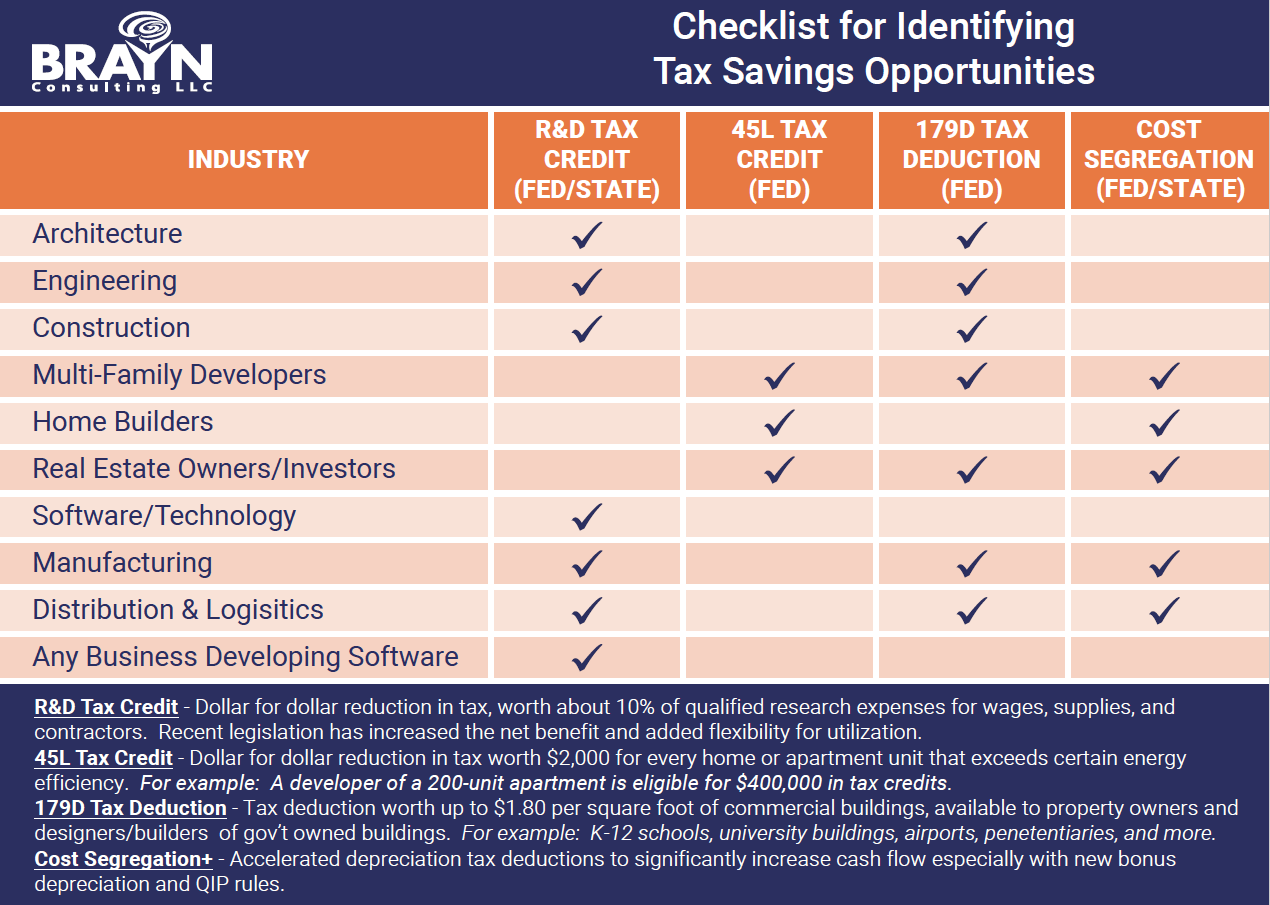 CONNECT WITH US
Connect with us on social media
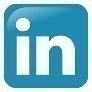 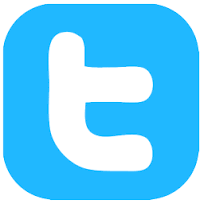 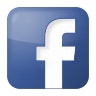 Contact BRAYN
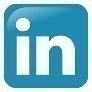 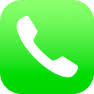 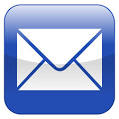 29
BRAYN is a niche consulting firm that guides businesses to greater value through tax credits and incentives, such as R&D tax credits, Cost Segregation, 179D, 45L, and Fuel Tax Recovery.  BRAYN Consulting LLC is not a CPA firm, finance, tax, law, or engineering firm, and nothing contained herein can be construed as legal, financial, accounting, tax, or engineering advice.
 
IRS Circular 230 Disclosure – To ensure compliance with requirements imposed by the IRS, we inform you that any U.S. tax advise contained in this communication (including any attachments) is not intended or written to be used, and cannot be used, for the purpose of (i) avoiding tax-related penalties under the Internal Revenue Code, or (ii) promoting, marketing, or recommending to another party any transaction or matter addressed herein.
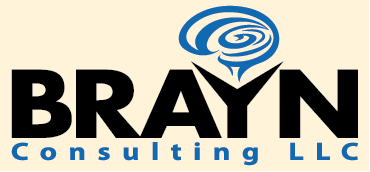 ©BRAYN Consulting LLC 2020
BRAYNTaxIncentives
(Must record password for CPE credit)
031